Famous Mathematicians
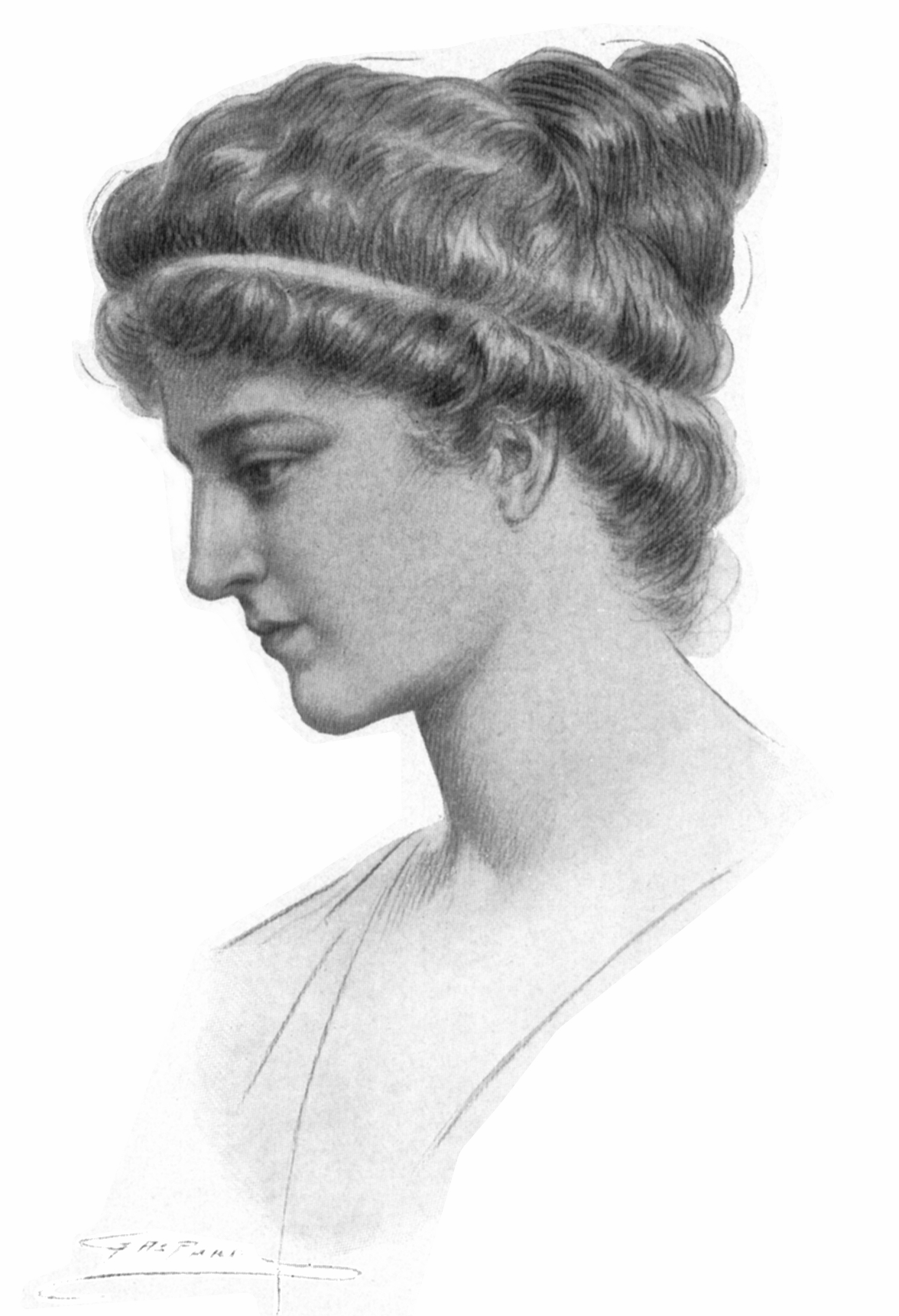 This half term our Numeracy activities will focus on famous Mathematicians and their work.

All the questions are multi-choice. This week’s quiz is on….

Hypatia
Q1 – Where was Hypatia from?
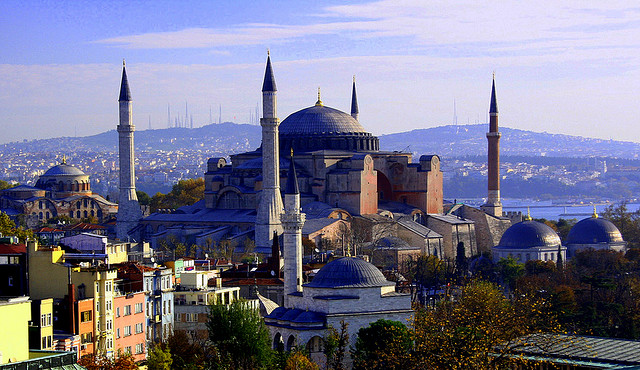 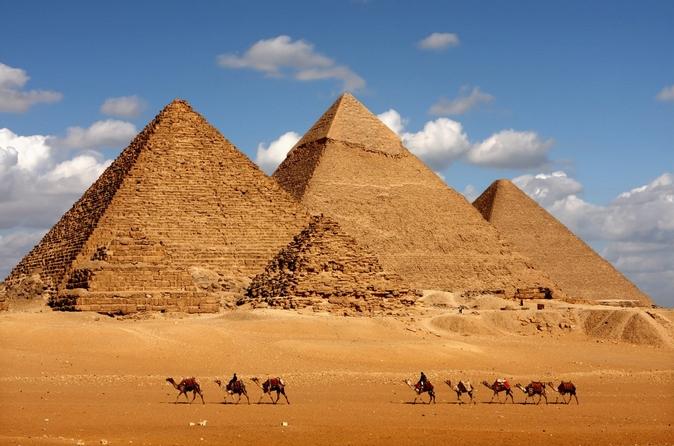 A - Egypt
B - Turkey
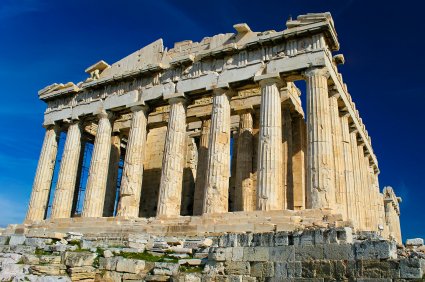 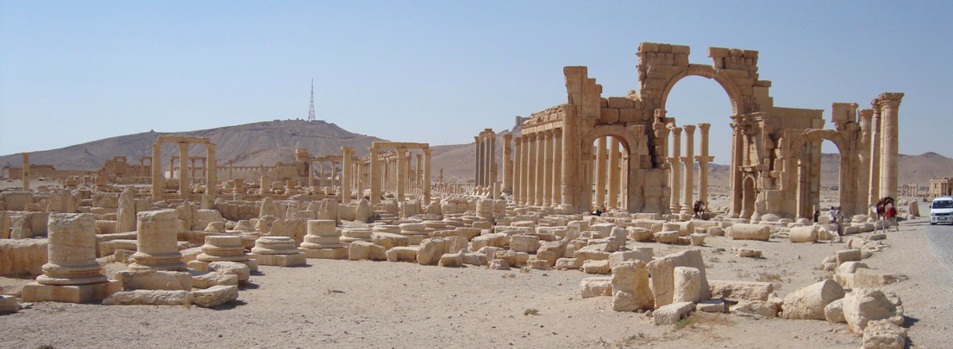 D- Greece
C - Syria
Q2 – Hypatia was the head of the Neoplatonic school at Alexandria. What did she teach?
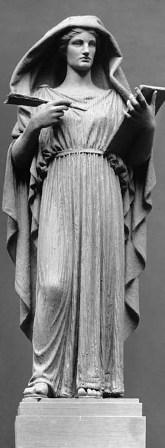 A – Philosophy and Astronomy
B – Politics and Art
C – Religion and Mathematics
D - History
Q3 – It is possible that Hypatia was involved in the invention of a hydroscopium. What is a hydroscopium?
A – A pulley system
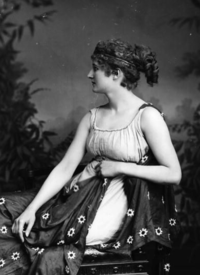 B – An ancient calculator
C – A clock that works with water and gears.
D – A device used to determine the relative density of liquids.
Q4 – Not a lot of Mathematical work is credited to Hypatia. Why is this?
A – She was more famous for her philosophical quotes.
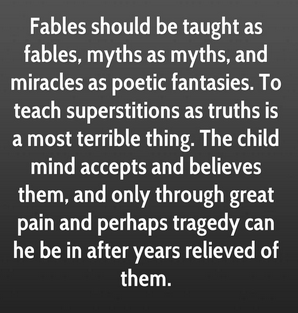 B – All her work was destroyed in a fire.
C – It was normal at the time for women not to be credited for their research.
D – She wished her work to remain anonymous.
Q5 – Hypatia was murdered. What was she murdered for?
A – For adultery
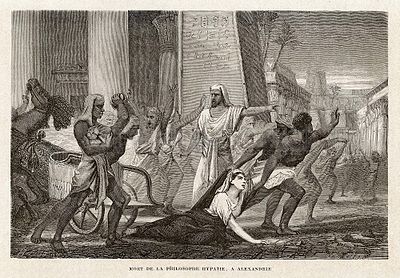 B – For witchcraft
C – For refusing to convert to Christianity
D – For worsening a conflict between a religious and a political figure
ANSWERS
Q1 – Where was Hypatia from?
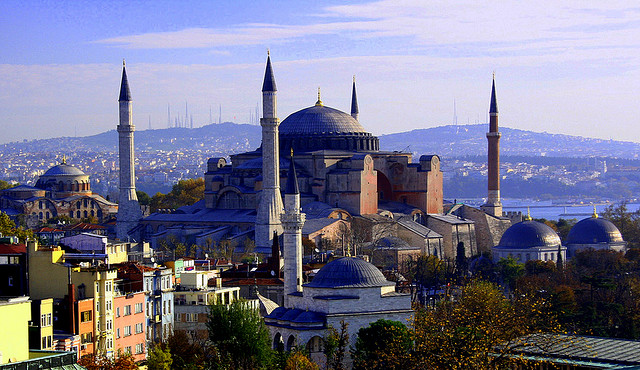 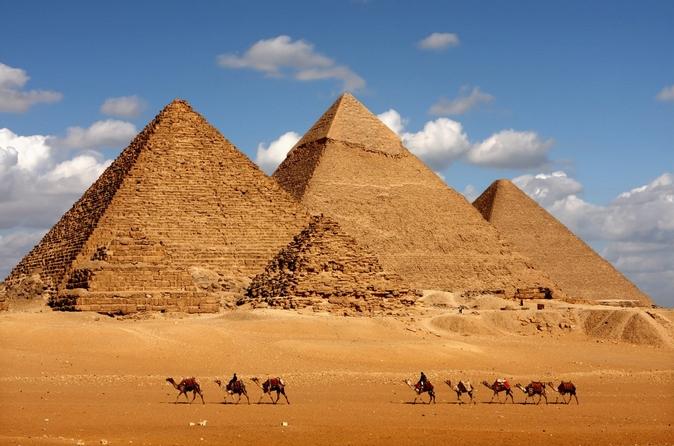 A - Egypt
B - Turkey
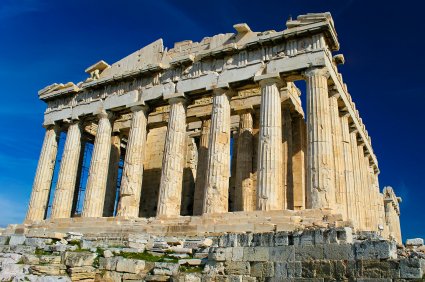 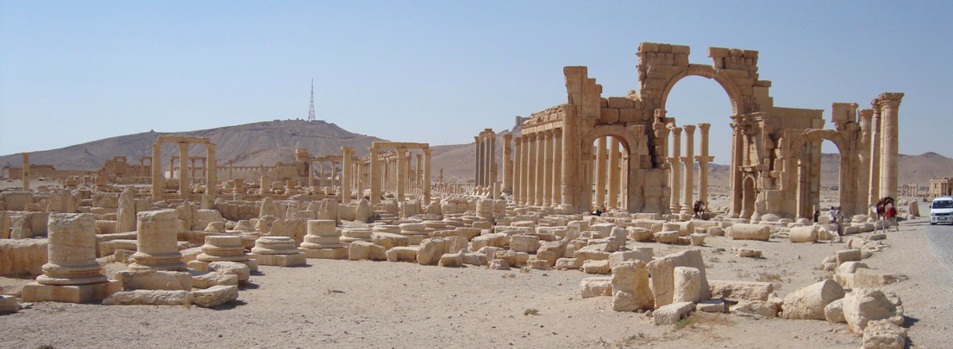 D- Greece
C - Syria
Q2 – Hypatia was the head of the Neoplatonic school at Alexandria. What did she teach?
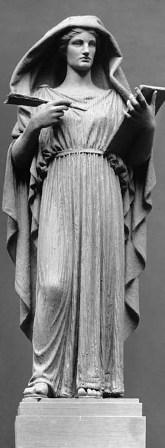 A – Philosophy and Astronomy
B – Politics and Art
C – Religion and Mathematics
D - History
Q3 – It is possible that Hypatia was involved in the invention of a hydroscopium. What is a hydroscopium?
A – A pulley system
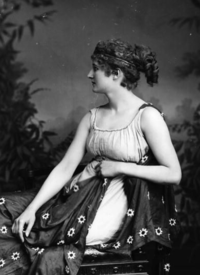 B – An ancient calculator
C – A clock that works with water and gears.
D – A device used to determine the relative density of liquids.
Q4 – Not a lot of Mathematical work is credited to Hypatia. Why is this?
A – She was more famous for her philosophical quotes.
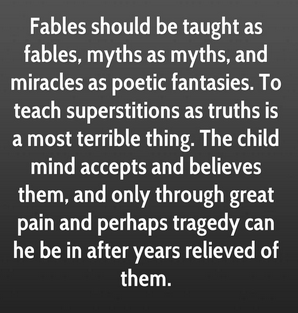 B – All her work was destroyed in a fire.
C – It was normal at the time for women not to be credited for their research.
D – She wished her work to remain anonymous.
Q5 – Hypatia was murdered. What was she murdered for?
A – For adultery
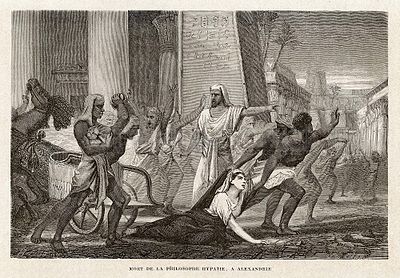 B – For witchcraft
C – For refusing to convert to Christianity
D – For worsening a conflict between a religious and a political figure